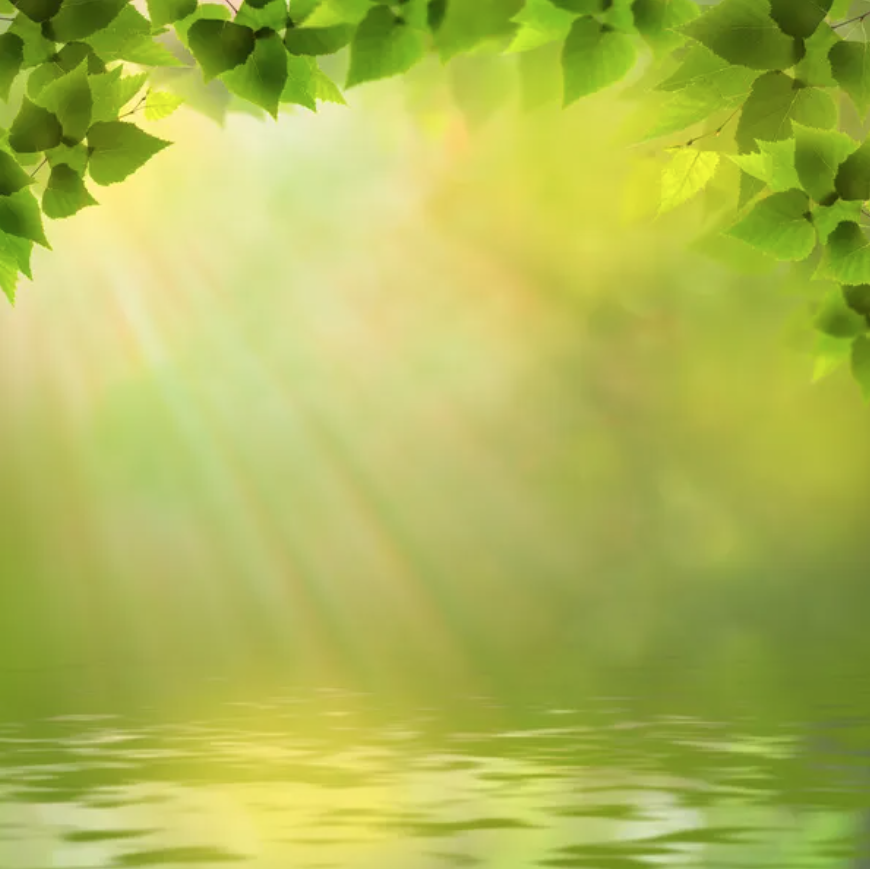 The Lord Bless You And Keep You
      愿耶和华赐福你保护你
民数记 (Numbers) 6:24-26
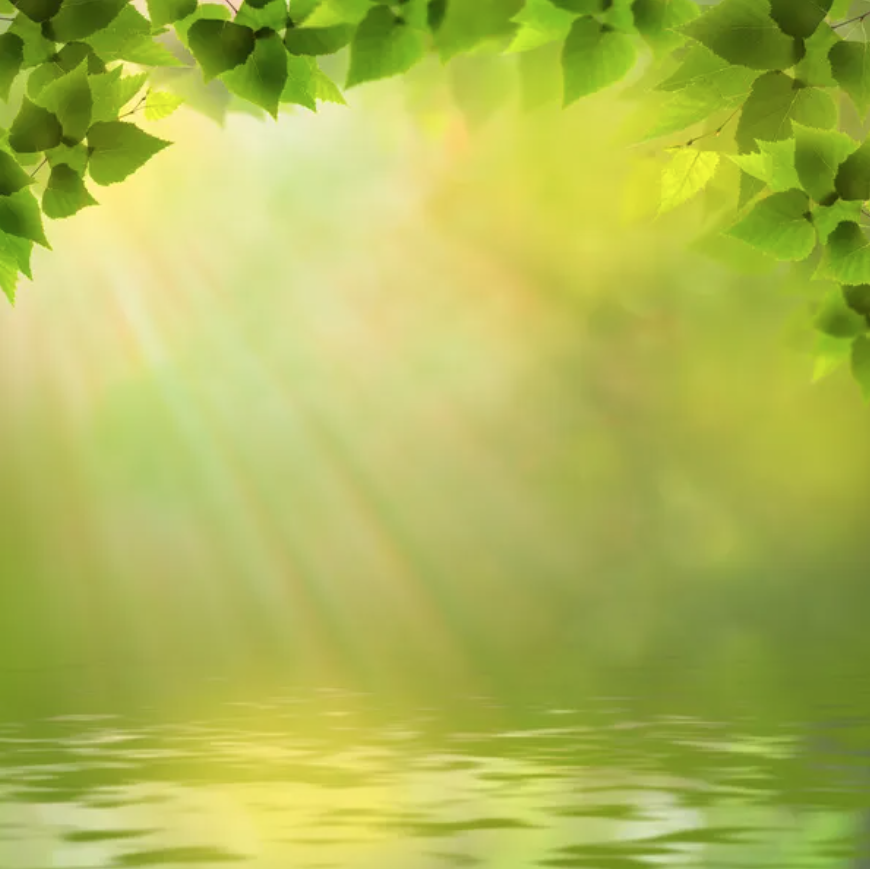 The Lord bless you  and keep you 
The Lord make His face  to shine upon you
to shine upon you and be gracious and be gracious unto you
S
愿耶和华赐福你保护你
愿耶和华使他的脸光照你 赐恩给你
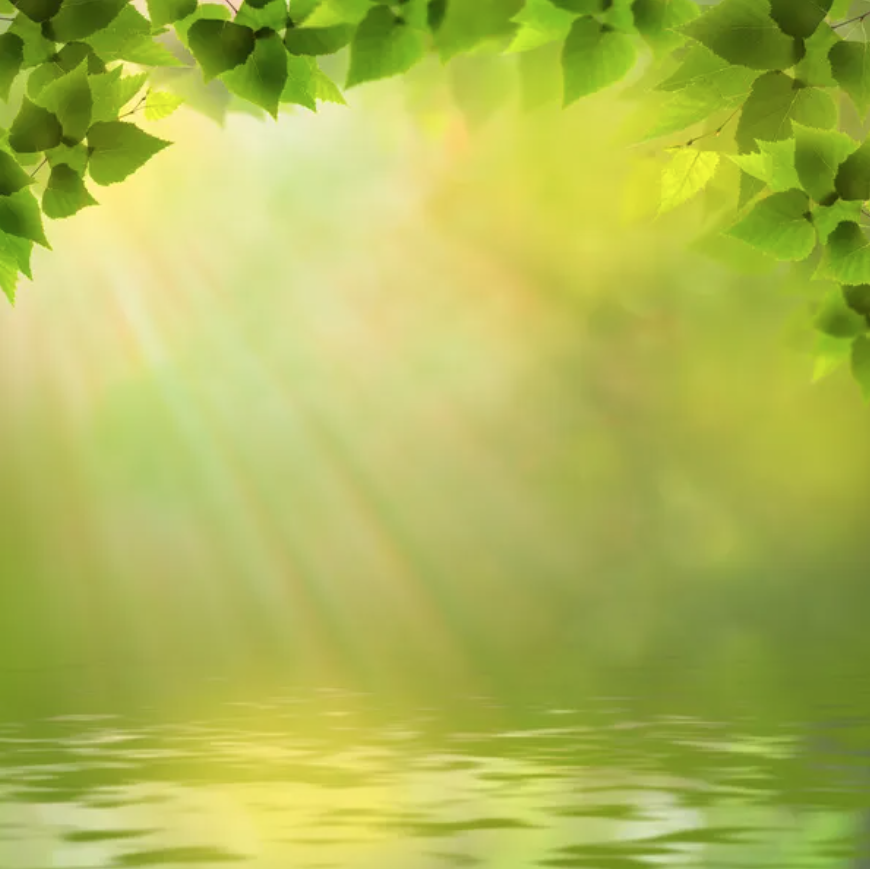 The Lord bless you  and keep you 
The Lord make His face  to shine upon you
to shine upon you and be gracious and be gracious unto you
All
愿耶和华赐福你保护你
愿耶和华使他的脸光照你 赐恩给你
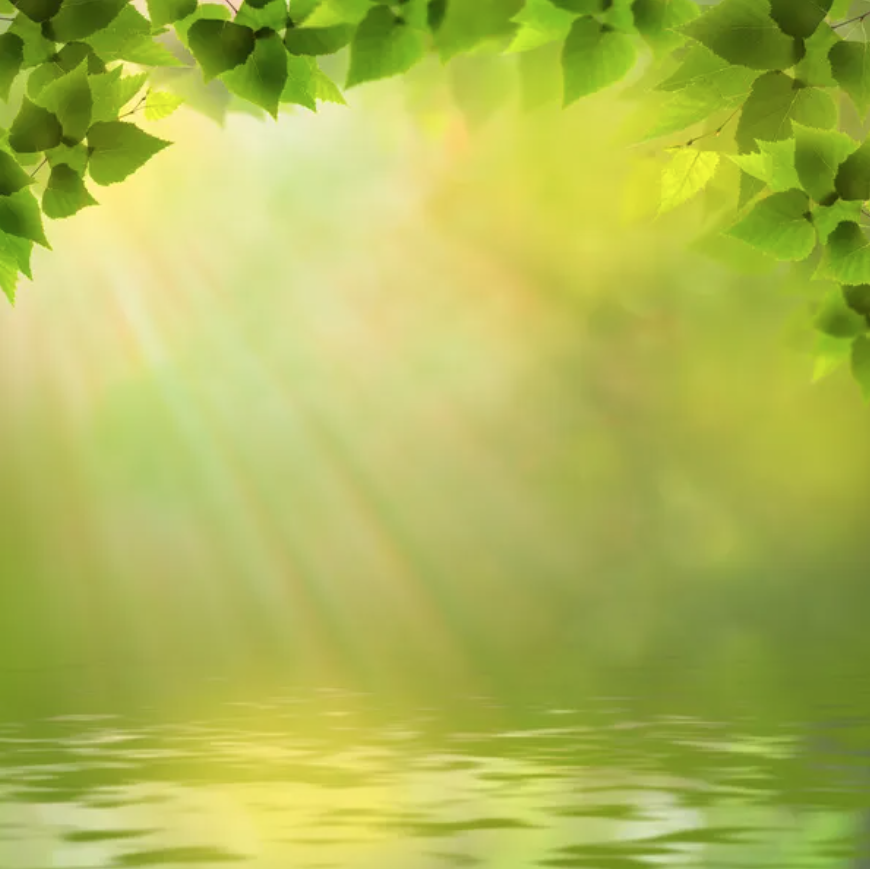 The Lord lift up the light
of his countenance upon you  (x2)
            and give you peace  (x4)
愿耶和华向你仰脸 (x2)  赐你平安 (x4)
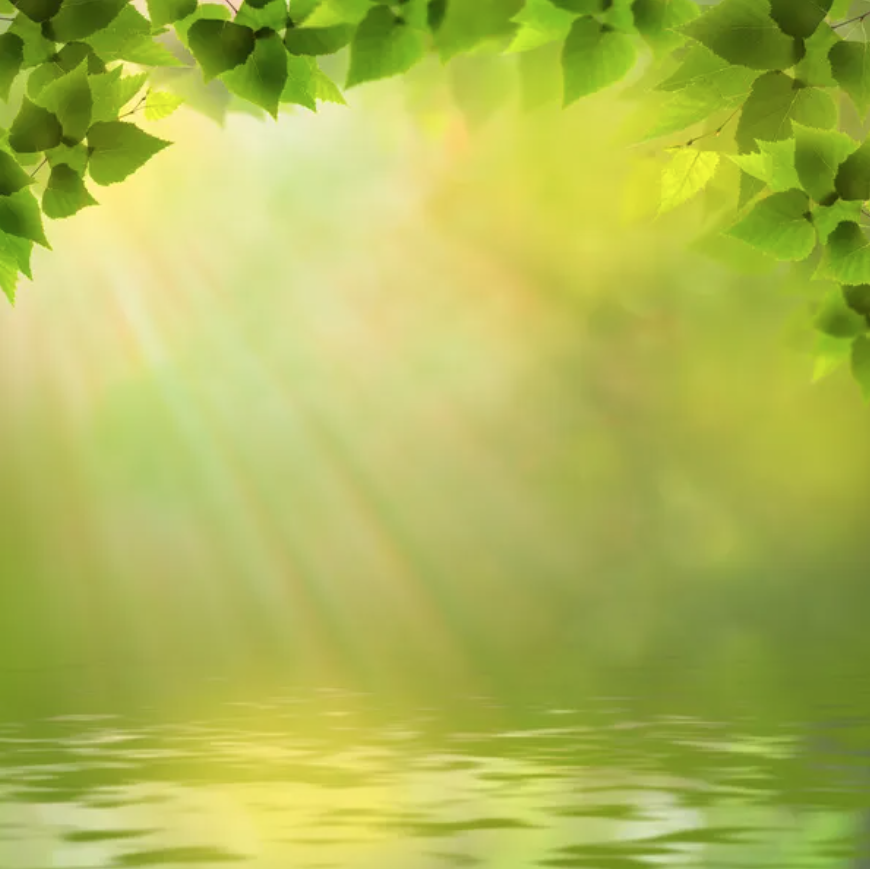 The Lord bless you  and keep you 
The Lord make His face  to shine upon you
to shine upon you and be gracious and be gracious unto you
S
愿耶和华赐福你保护你
愿耶和华使他的脸光照你 赐恩给你
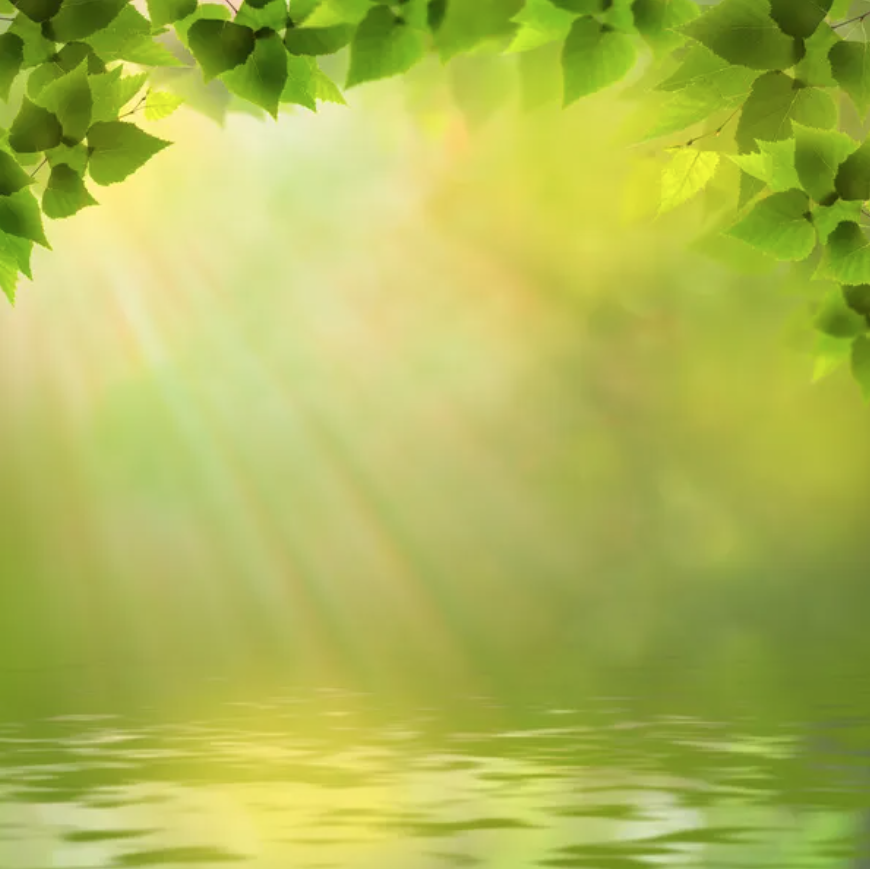 The Lord bless you  and keep you 
The Lord make His face  to shine upon you
to shine upon you and be gracious and be gracious unto you
SAT
愿耶和华赐福你保护你
愿耶和华使他的脸光照你 赐恩给你
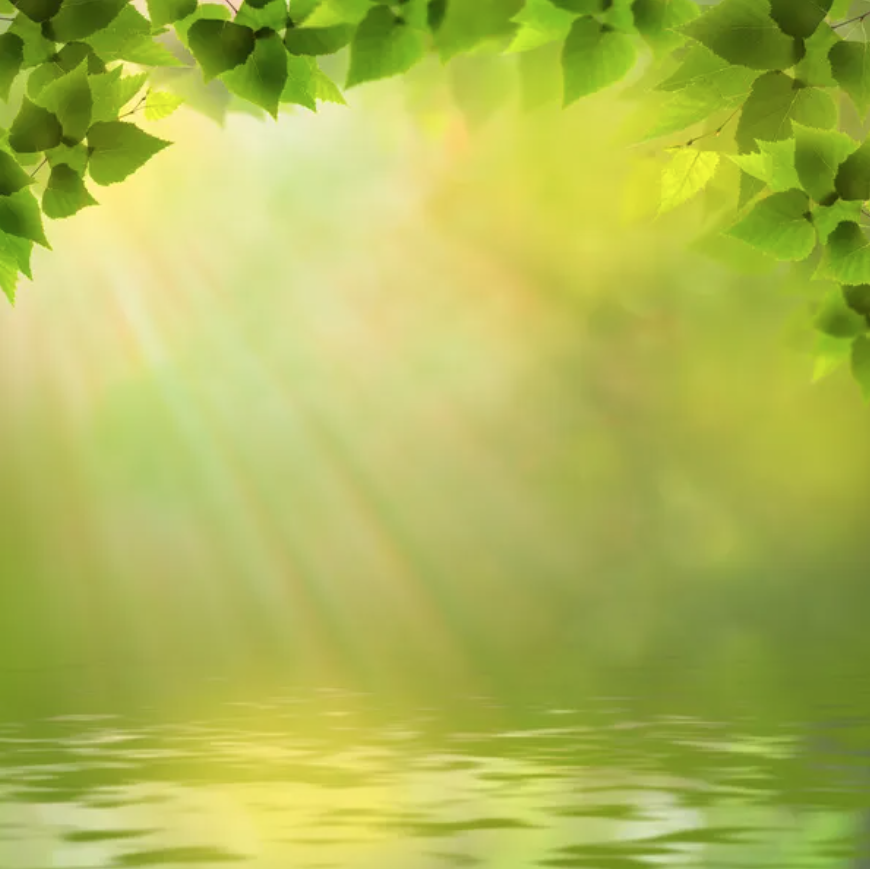 The Lord lift up the light
of his countenance upon you  (x2)
            and give you peace  (x4)
愿耶和华向你仰脸 (x2)  赐你平安 (x4)
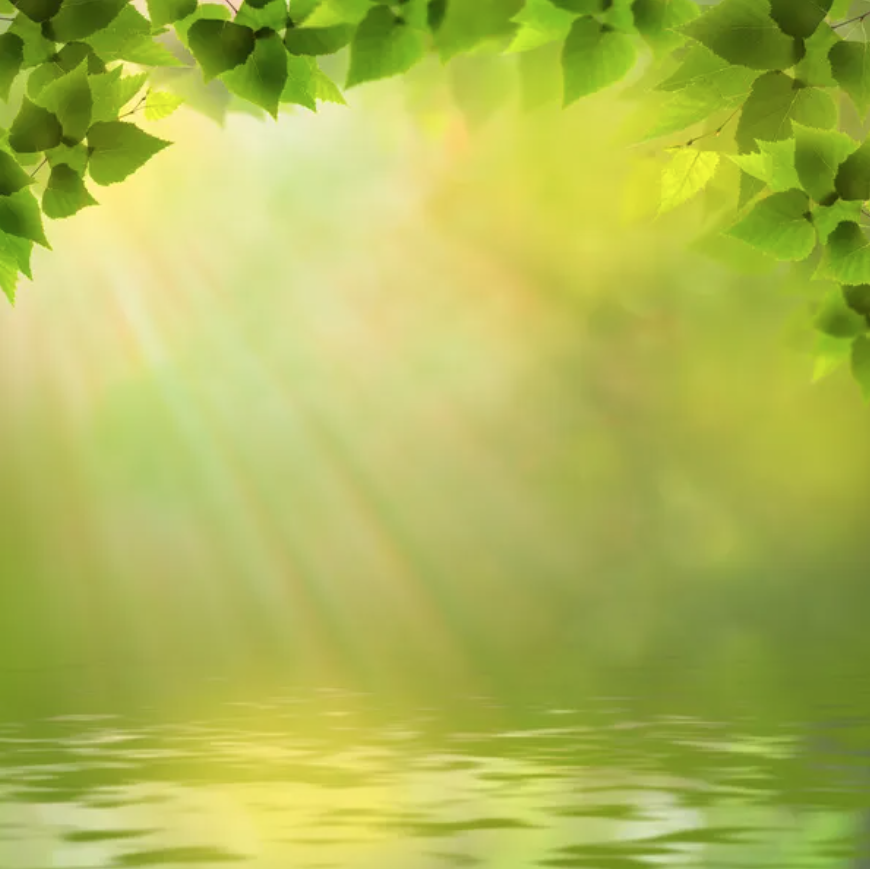 Amen  
Amen  
Amen
All
Amen  
Amen  
Amen!
Amen  
Amen  
Amen!!